Ghaznavid Dynasty 962-1186General information
Capital: Ghazna (963–1163) Lahore (1163–1186) 
Languages: Turkish (ruling class, army, Turkish tribes) Persian (official, court, literature) Arabic (education, theology)
Religion: Islam (Sunni-Hanafite)
Government: Empire: Sultan Alp Tigin (first): 961–963 Khusrau Malik (last): 1160–1186
Area: 1029 est.: 3,400,000 km²
Ghaznavid Flag
Ghaznavid State
Origin
A Turkish Muslim dynasty of Turkic slave/mamluk origin 
Sebuk Tigin founded the dynasty upon his succession to rule of Ghazna (modern-day Ghazni Province in Afghanistan) after the death of his father-in-law, Alp Tigin, who was a break-away ex-general of the Samanids from Balkh, north of the Hindu Kushin Khorasan.
The 16th century Persian historian, Ferishta, records Sebuk Tigin's genealogy as descended from the Sassanid emperors: "Subooktu-geen, the son of Jookan, the son of Kuzil-Hukum, the son of Kuzil-Arslan, the son of Ferooz, the son of Yezdijird, king of Persia." 
However, modern historians believe this was an attempt to connect himself with the history of old Persia
Mahmud Ghaznavi (997–1030)
The rule of Mahmud (son of Sebuk Tigin) was the golden age of the Ghaznavid Empire. 
He established his authority from the borders of Ray to Samarkand, from the Caspian Sea to the Yamuna. He completed the conquest of the Samanid and Shahi territories, including Multan, Sindh, as well as some Buwayhid territory. 
Mahmud carried out 17 expeditions through northern India to establish his control, and his raids also resulted a great deal of plunder.  
Died in 1030.
Why Mahmud went to India
Some historians called Mahmud an idol breaker (pur-shikan), or worse yet, a symbol of intolerant Islam towards other religions. The historical facts do not substantiate this charge. Mahmud’s raids must be examined in the context of the political and economic situation.
Political situation in Muslim world was one main reason. By the year 1000 the Sunni Abbasids and the Shii Fatimids were competing for primacy. For almost a century, neither side had the offensive power to completely overwhelm the other. Both sides needed money to finance their mutually hostile campaigns. 
The Fatimids raided the coastal cities of Muslim Spain and Roman Catholic Italy in pursuit of  gold. 
The sultans who supported the Abbasids not only needed cash to finance their operations against the Fatimids, turned east.
Why Mahmud went to India?
Mahmud’s raids must be examined in the context of the political situation in western India as well. The area was politically fossilized, with several rajas dynasties competing for territory. Jain and Hindu temples dominated the religious landscape. Some of these, such as the Shiva temple at Somanath were well endowed. The area was rich due to its trade with West Asia. Local rajas often raided the temples in each other’s territory, or way laid the pilgrims on their way to the temples, in search of loot.
The coloring of Mahmud’s raids in religious tones was the work of British historians in the 19th century. Specifically, it was the British politicians who rewrote Indian history. In 1843, a debate in the House of Commons on a proposed invasion of Afghanistan by the British, Lord Ellenborough referred to Mahmud’s raids having caused “Hindu trauma”. The British, during their invasion, briefly occupied Ghazna, tore off the doorway to Mahmud’s tomb claiming it was taken from Somanath and brought it back to Delhi. It was discovered later that the doorway was of Mamluke Egyptian design and had nothing to do with India.
Mahmud Ghaznavi and Malik Ayaz (Fariduddin Attar)
Modern view of Mahmud
The military of Pakistan has named its short-range ballistic missile in the honour of Mahmud of Ghazni, the Ghaznavi Missile. In addition to this, the Pakistan Military Academy, where cadets are trained for becoming officers of the Pakistan Army also gives tribute the Mahmud of Ghazni by naming one of its twelve companies; Ghaznavi Company.
Approach of local nationalists to Mahmud
“Turkish Invasion”
He was son of Subuktgin, the ruler of Ghazni.
He invaded 17 times upon India between 1000-1027.
In 1000 A.D. he invaded the ruler of Punjab, Jaipal and defeated him in the battle of Waihind (near Peshwar). 
In 1008 Ghazni defeated Anandpal, the Hindu Shahi King of Punjab which made him the master of North West India and Punjab.
In 1014 A.D. he invaded Thaneshwar and looted enormous wealth.
From 1018-19 he looted and plundered all cities of Mathura and Kannauj.
In 1025 A.D. he invaded Somanath temple and collected enormous wealth and destroyed the idol of Somanath.
His aim was to plunder the riches of temples and palaces of India.
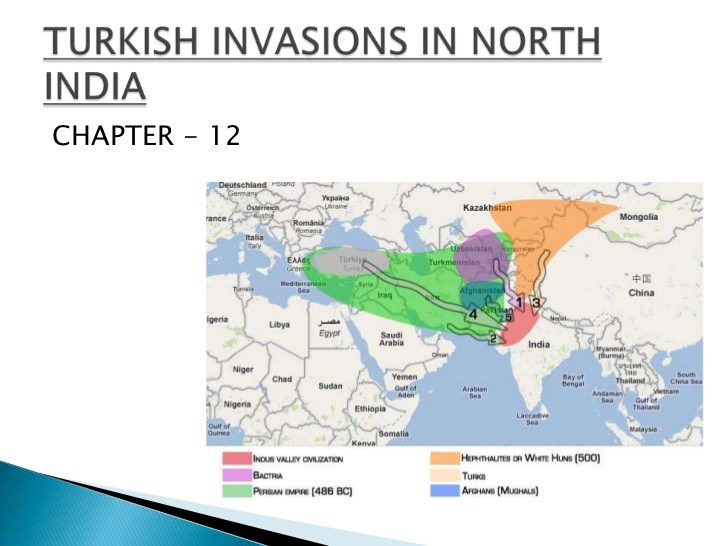 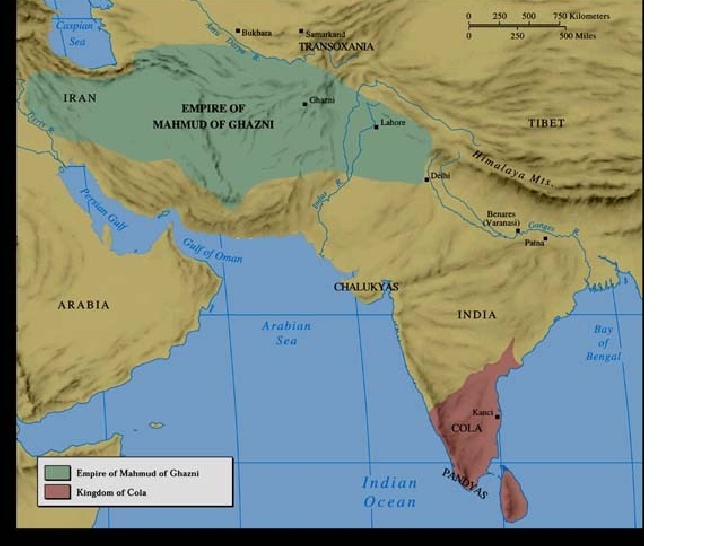 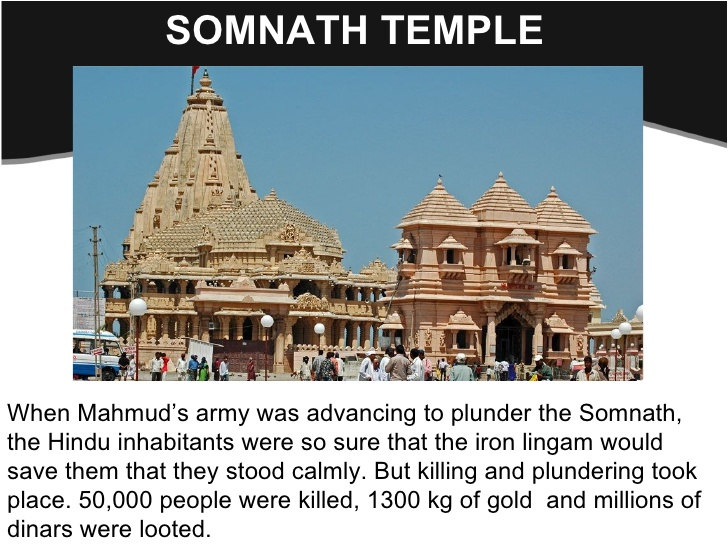 Decline I
Twin sons of Mahmud
Mahmud left the empire to his son Mohammed, who was mild, affectionate, and soft. 
With great enthusiasm his brother, Mas'ud became king, blinding and imprisoning Mohammed as punishment. Mas'ud, following a defeat at the Battle of Dandanaqan with the Seljuks in1040, lost all the Ghaznavid lands in Iran and Central Asia. 
The two brothers now exchanged positions: Mohammed was elevated from prison to the throne, and Mas'ud was consigned to a dungeon/zindan, where he was assassinated in 1040.
Mas'ud's son, Mawdūd, was governor of Balkh, after hearing of his father's death, came to Ghazni to claim his kingdom.
However, the empire soon disintegrated and most kings did not submit to Mawdūd. In nine years, four more kings claimed the throne of Ghazni.
Decline II
Ibrahim 1058-1098: Ibrahim (Mas'ud's son), a great calligrapher who wrote Qur’an with his own pen, re-established a fragile empire on a firmer basis by arriving at a peace agreement with the Seljuks. 
Masud III 1098-1115: Masud III became king for sixteen years, with no major event in his lifetime. 
Sultan Bahram Shah was the last Ghaznavid king ruling Ghazni, he ruled thirty five years. 
Ghurid king Alauddin Hussain, conquered the Ghazni city in 1151, for the revenge of his brother's death. Then razed the entire city, and burned it for 7 days, after which he got famous as "Jahān-suz" (World Burner). 
Ghaznavid power in northwestern India continued until the conquest of Lahore from Khusrav Malik in 1186.
Military
The core of the Ghaznavid army was primarily made up of  
	1. Turks, 
	2. the native Afghans,
 	3. Hindu Indians.
Sultan Mahmud established a new larger military training center in Bost (now Lashkar Gah). This area was known for blacksmiths where war weapons were made.
The Ghaznavids developed the first Muslim army to use war elephants in battle. 
The use of these elephants in other regions particularly in Central Asia, to which the elephant was a foreign weapon.
Religious Policy of the Ghaznavids
The Ghaznavid empire was strongly orthodox Sunni, with the sultans personally followers of the Hanafite legal school. Maḥmūd has good relations with the ʿAbbasid caliphs. 
Immediately on his accession, he recognized the caliph al-Qāder in the ḵoṭba of Khorasan. He regularly sent presents to Baghdad from the captured plunder of India. 
He emphasized his personal role as the enforcer of orthodoxy against dissidents within his own lands and against outside heretics like the Ismaʿilis of Multan and the Shiʿites and Muʿtazilites of Ray. At the end of his life, without dwelling at all on the practicalities involved, he proclaimed that he was going to lead a crusade against the Ismaʿili Fatimids of Egypt and Syria. 
Masʿūd I continued this policy of identifying his rule with the caliphate and religious orthodoxy, and it was only the rise of the Saljuqs and the interposition of their empire between the Ghaznavids and Iraq which reduced direct connections with Baghdad for the later Ghaznavids.
State and culture: Turkish or Persian?
Hot debate on the nature of Ghaznavid rule and culture.
The Ghaznavid rulers did not call themselves  Shahs or Caliphs, and adhered to the more modest title of Amir, suitable to a provincial governor. In the later part of the dynasty when some rulers called themselves Shah and even Sultan. 
Though they were originally of Turkish stock, the Ghaznavids were thoroughly assimilated under the Samanids and continued the growth of Persian culture and language. They also copied their administrative system from the Samanids.
It is claimed that although the Ghaznavid dynasty and military leaders were of Turkish origin, as a result of the involvement of Sebuk Tigin and Mahmud in the Samanid political and cultural environment, the dynasty became thoroughly Persianized, so in practice one cannot consider their rule over Iran one of foreign domination.
Culture Perasian or Turkish
John Perry
"We should distinguish two complementary ways in which the advent of the Turks affected the language map of Iran. 
First, since the Turkish-speaking rulers of most Iranian polities from the Ghaznavids and Seljuks onward were already iranized and patronized Persian literature in their domains, the expansion of Turk-ruled empires served to expand the territorial domain of written Persian into the conquered areas, notably Anatolia and Central and South Asia. 
Secondly, the influx of massive Turkish-speaking populations (culminating with the rank and file of the Mongol armies) and their settlement in large areas of Iran (particularly in Azerbaijan and the northwest), progressively turkicized local speakers of Persian, Kurdish and other Iranian languages."
Legacy
The Ghaznavid Empire grew to cover much of present-day Iran, Afghanistan, Pakistan, and northwest India. 
The Ghaznavid rulers are generally credited with spreading Islam into the Indian subcontinent. 
In addition to the wealth accumulated through raiding Indian cities, and exacting tribute from Indian rajas, the Ghaznavids also benefited from their position as an intermediary along the trade routes between China and the Mediterranean. 
They were, however, unable to hold power for long and by 1040 the Seljuks had taken over their Persian domains and a century later the Ghurids took over their remaining sub-continental lands.
Sebüktekin’nin Pendnamesi
Muhtemelen Karluk Türklerinden Barshânlı (Barsgan) Sebük Tegin’in, oğlu Gazneli Mahmud’a bıraktğı vasiyetinden;
(Tarihi kitaplarda adından övgü ile söz edilen, Gazneli Mahmud’un adaletinin, alimliğinin, eli açılığının, akıllı ve tedbirli oluşunun, en büyük nedeninin babası Sebük Tegin’in, ona bıraktığı ‘Pendname’ (Vasiyetname’ olduğu söylenir.
”Oğul, az konuş, çok iş yap.Memleketinde bir canlı gece aç uyursa, Allah senin, cezanı verir.Affın, öfkenden fazla olmalıdır.Halkın malına el uzatanı, öldür.Geveze ve gereksiz, söz söyleyenleri, huzurundan kov.Herkesin yeteneğini ölç, uygun olduğu işe tayin et, filan vezirin oğludur diye ona görev verme. Görevi, bir eşekçinin oğlu da olsa, yeteneği varsa, ona ver.Sır sakla, düşmanlarınla, iyi geçiniyormuşsun gibi görün.(Gerçekten de, onun bu öğütlere ömrünün sonuna kadar, uyduğunu yazar tarihçiler: )
* Bir devlet adamı ağırbaşlılığı ile çok az konuşurdu.
* Öfkesini gerekli gereksiz, dışa vurmaz ve kime düşman olduğunu, kimi sevmediğini asla belli etmezdi.
* Yüzüne karşı övülmesine kızar, dalkavukları yanından uzaklaştırıdı.
* Kendi aleyhine dahi olsa, adaletten milim ayrılmazdı.
* Kendisinden farklı görüşte olan devlet adamlarını korur, gözetirdi. Allah sana rahmet etsin Sebük Tegin! Öğütlerini oğlun Mahmud tuttu, büyük hükümdar olarak anıldı, bin yıl sonra bile sözleri, adaleti ve akıllılığı ile aramızda yaşamaya  devam etti ama biz tutamadık.
SEBÜKTEKİN'İN (977-997) PENDNÄMESİ
Muhtemelen Karluk Türklerinden Barshânlı (Barsgan) Sebük Tegin’in, oğlu Gazneli Mahmud’a bıraktğı vasiyetinden;

Şimdi sana nasihat ediyorum, bil ve haberdâr ol ey oğul, eğer Allah seni de bir gün böyle benim gibi emirliğe ulaştırırsa bil ki, Allah'ın kulları üzerine hükm etmek küçük bir iş değildir ve padişahlık tehlikeli bir iştir ve can tehlikesi de hazırdır. 
Takva
Bunun için takvalı olman, Allah'tan korkman gerekir, sen Allah'dan korktuğum zaman kullar ve elinin altındaki ahali de senden korkarlar. Dindâr olmalısın, çünkü dindâr 'olmayan padişah ve emîre hürmet edilmez ve haşmeti olmaz.
Hazine ve Siyaset
Bil ki, hükm etmek en çok hazinenin dolu olmasıyla mümkündür. Eğer mal yoksa kimse senin itaatinde olmaz ve dindar akıllı kimseler seninle müttefik olmadıkça mal da toplanmaz. Halkı söz ve malla yaptıklarınla kendine müşfik kılmak iyi bir çaredir. Bu meziyetlerin hepsi büyük himmete muhtaçtır. Çünki, eğer bu himmet olmazsa bu meziyetler meydana gelmez. İnsanın içindeki himmet yüksekliğe meyl eden ateş ve rüzgar gibidir. Oyun ve eğlence ve lezzet ve şehvet inişe meyli olan toprağın mizâcında da bulunur, imdi senin en mühim işin iyi yoldan mal toplamaktır. Ben sana halkın malını al veya müsâdere et demiyorum. Zulm ve haksızlıkla bir malı alır ve hazinene koyarsan dünya ve 'âhiret düşmanı sen olursun. Halkın vermesi gereken ve hükümdârın hakkı olan malı 'verdiklerinde alma da demiyorum. Divân'n hakkı olduğunu bildiğin malı gönül boşluğu ile almalısın ve hazineye koymalısın. 
Siyasete taalluk eden hiçbir işde ihmâl gösterme ve adalet ve şeriat yolundan çıkma. Kılıç gerekli olduğu yerde kırbaça iş buyurma, kırbaçın gerektiği yerde kılıç vurma.
Amiller
Memleketinin idaresinde gâfil olma; bazıları olur ki, senelerce âmillik yaparlar.. Bir kimse onlardan şikâyet edince, yıllarca zulmle halkdan aldıkları parayı onların idaresi altında olan ve işin içine seni karıştıranlar o malı alırlar. İki-üç yıl âmillik yapmış olanların durumunu sor ve hesabını al. Onun üzerindeki halkdan haksız olarak aldığı sâbit olan her şeyi al ve hak sahibine geri ver. Bu malı hiçbir surette hazineye koyma. 
Ämili ilk günahında azletme ve tekrar işin başına gönder. Çünki, insanların çoğu bu şekilde muamele ile yumuşak ve uyanık olurlar. Bundan sonra dilleri ve kalemleri doğru olur. İşleri bir kere daha karıştıranları azl et ve bunlara asla iş buyurma. Çünki hiçbir vakit onlardan doğruluk gelmez.
Ordu
Ordu ve askerin durumundan, silahlarından ve maaşlar ve iaşelerinden haberdar ol. Ordu listesi (Geride-i 'Arz)  «Kul huvallahu» gibi mutlaka senin ezberinde olmalı, kendi ordunun insanlarının hepsini tanımalı ve ismini bilmelisin. Her asker durumu, soy ve şekil ile senin yanında olmalı. Her kavim huy ve yaratılışını öğrenmelisin. 
Yiğit kimselere iyi davran ve okşa ki, sana karşı müşfik olsunlar. Böyle davranırsan bir işin düştüğü vakit eğer sabah emr edersen ordunun hepsi bütün silah ve teçhizatı ile kuşluk vakti ata binmiş olur. 
Beceriksiz ve kahramanca hareketler için cesaretten yoksun olan insanları huzurunda tutma ve filan filanın oğludur deme ve babası hatırı için Allah'ın malını (halkının parasını)israf etme.
İktâ ve Ekonomik emniyet Tedbirleri
İktâ
Müstahak olanın hakkını ver. Söz gelişi bir kimsenin bir iktâı varsa ve hayırsız bir evlad bırakarak ölür veya kendisi zenginse, Sultan'ın iktâ'ına muhtaç değildir. Bu iktâya ihtiyaçı olanlar varken sen o iktâ'ı babasının şahsiyetî uğruna hayırsız evlada verirsen Tanrı'nın malını israf etmiş olursun.. Malı, senin ülkenin menfaati için iş görene bağışla.
Yol Emniyeti ve Ticaret
Yolları emin tut, zira bu çok önemli bir iştir ve çölde tüccardan çalınan her malın senin hazinenden götürülmüş olduğunu bil. Hırsızı öldürüp malı hak sahibine iade edinceye kadar uyuma. Aksi halde Allah'ın sana kıyamet  bundan dolayı hesab soracağını bilesin.
Pazar Yerlerinin Emniyeti
Muâmelâttan, pazar, narhlar ve alış-verişten haberdar ol ve pazarda doğru adam  kazanmış güvenilir adamları tayin et. Bugün elinin altındakiler ne yaparlarsa hemen senin önüne gelir; onun sorgusunu yapasın. Sen dahi Kıyâmette her hâl ükârda Tanrı önünde duracaksın ve o senden hesap soracak. Eğer gece yarısı senin memleketinde bir canlı aç uyursa Tanrı senin cezam verir. 
Günah işleme, eğer sen günâhkâr olursan halkı ahlaksızlık ve günahkarlığı için cezalandıramazsın. Hiçbir zaman zulmu uygun görme.
Divan-ı Mezalim
Kendi Divan-ı Mezâlimi'ne otur ve bu işde ihtiyatlı bulun. Çünki, zulüm yapmış olan çok kimse vardır ve senin huzurunda öyle görünürler ki, ondan daha mazlumu yoktur; Elbette yanıp yakılmaları derinliğine incele ki, bir yanlışlık olmasın, Kıyâmette suçlu olursun.
Rüşvet-Hediye
Eğer bir kimse bir makam elde etmek için bir meblağ getirir ve bunun hazine menfaatine olduğunu söylerse buna asla cevaz verme, çünkü bu mal onun evinden değildir. Eğer kendisinin olsaydı bu işi yapmazdı. Sonra bil ki, bunu halkdan alacaktır, halk fakir olduğu zaman vilayet harab olur ve kötü isim senin üstünde, servet ise gâsıbın elinde kalır. Cömert ve merhametli olmalısın ve senin affın öfkenden 'fazla olmalı ki, insanlar sana rağbet etsinler.
Affedicilik
İki günâhkârı asla affetmemelisin. 
Biri, senin hükümdarlığında gözü olan ve seni hükümdarlıktan bıktırmaya kasd eden kimseler, senin oğlun dahi olsa böylelerinin kökünü kurut. 
Diğeri halkın malına el uza'anlardır. Onları öldür ve malı tekrar sahibine ulaştır.
Geri kalan günâhkârları günâhlarına göre cezalandır. Afv her şeyin üstündedir ve Allâhın sıfatlarından bir sıfattır. Eğer bir suçluyu afv edersen Allâh da sana bir iyilik bahşeder.
Ahlaki özellikler
Elbette cömerdlik ve civanmerdliği alışkanlık edinmelisin. Hasis bir hükümdar her hünerde üstad olsa, yine de hiç bir işe yaramaz. Cimri asla şöhret kazanamaz. İnsanlar şöhret ve cömertlikle elde ederler. Aynı zamanda israfı uygun görüp de bütün hazineyi boş yere savurma. Bahşişi hakkıyla ve vaktiyle ver ve hak kazanmış olana ulaştır. Bağış ve bahşişi lâyık olmayanlara verme. Çünki cevâhiri domuzun boynuna gerdanlık takmış olursun. 

Geveze ve gereksiz söz söyliyenleri huzurunda tutma; sakın onların sözlerine iltifat etme. Zira padişahın sırları daha çok şakacı ve geveze insanlar ile dışarıya sızar ve düşmanlar ülkenin sırlarına vakıf olurlar ve bundan çok kötülükler meydana gelir.
Liyakat ve Ehliyet
Bir işi lâyık olmayan bir kimseye buyurmamalısın. Çünki insanların kabiliyetleri çeşitlidir. Şöyle ki, vezirlik kabiliyeti olan bir kimseye ferraşlık buyurursan ona zulm yapmış olursun ve eğer ferrâşa da vezirlik verirsen yine zulm etmiş olursun. Herkesin kabiliyetini ölç, uygun olduğu işe tayin et ve işi de hüner ve istihkaka göre buyur. Söz gelişi birisi vezir oğlu olsa fakat onda vezir aklı olmasa, filanın oğlu vezirdir diye onu da tayin etme, bir eşekçi oğlunda vezir aklı dahi olsa vezirlik verme. Bak, soylu kişi hünerli olduğu zaman ona daha öncelik tanı. Çünkü onlarda hem soy ve hem de hüner olur. Eğer birisi hünerli ama asil değilse onu yetiştir ki, derece derece asil olsun. Ancak hüneri kadar iş buyur. İdarecilerin yetiştirilmesini sağlam yap.
Çevreyi İyi Tanımak
Kendi dostunu ve düşmanım tanımalısın, insan tabiatına vakıf olmak için tam bir kıyâset (uyanıklık) ve mükemmel bilgi ister. Bu husus deneme ile elde edilebilir, böylece onlara cezâ ve mükâfat verdiğin zaman herkesin karakterini anlayabilirsin. 
Padişahın en büyük düşmanının kendini beğenmişlik ve istibdat olduğunu bil. Her işde dostluğu denenmiş sadık insanların tavsiyesini al ve o hususda kendi aklınla karar ver. Seninle aynı derecedeki düşmanlarına lütufkâr olmalı ve onlarla hoş geçinmelisin. Fakat onlar senden üstün ise o kılıça başvurmaktan başka çare yoktur. Harbler ve savaşlarda uzun düşünmek gereğindesin, çünki savaş ticaret gibidir ya muvaffak olunur yahutta olunmaz. Bu bakımdan önce meseleyi dikkatlice düşünmek ve eğer dostça anlaşma mümkün-
İtaat İlkesi
Devleti sana intikal etmiş kimseleri itaat altında bulundur. Onlar felâket sebebinin sen olmadığını bilseler bile kıskançlıktan uzak durmazlar. Onlarla hazır ve uyanık olmalısın, daima onları meyus tutmalısın ve kendi sırrını bunlardan saklamalısın. Bil ki, vakit gelir dost düşman olur, ancak düşman asla dost olmaz. Kendi akraba ve kardeşlerinden dahi gafil olma, çünki, müfsid insanlar her vakit onları senin hükümdarlığını elde etmek için kışkırtırlar. 
Yakınlarını ve akrabânı sevmelisin ve küçüklere şefkatli davranmalı büyüklere hürmetle muamele etmelisin. 
Ancak senin hükümdarlığına tama eden bir kimseye sevgi göstermemelisin ve onu meyus ve mağdur tutmalısın. 
Nezâret ve hapishane onlara kifayet ettiği müddetçe-kılıç kullanmamalısın. Eğer hapis etmenin bir fayda sağlamadığını anlarsan o vakit 'mazur olursun. 
Memleketinin her tarafına casuslar ve haberciler tayin etmelisin, tâ ki, gece ve gündüz durumdan seni haberdar etsinler. Zira padişahların başına gelen her bozukluk gaflet ve ihmalden gelir. 
Ülkenin gelir ve giderine vakıf olmalısın. Kâtipler ve vezirlerin durumundan gafil olma. Çünki zaman gelir; katipler hain olurlar ve âmil ile işbirliği ederler ve mal çalarlar, vakit vakit onları kontrol etmelisin.
Son Söz
Benim sana söylediğim bu sözlerin hepsini. ezberlemek, ve kalbine nakş etmelisin ve bundan yüz çevirmemelisin tâ ki, Allâh seni iki cihanda talihli kılsın, inşâllâhu taala. Bu benim sana nasihat ve vasiyetimdir ve ben bu mesuliyeti kendi üzerimden attım. Allâh bilir ve hükm eder.
The Battle of Dandanakan
The tomb of Mahmud Ghaznavi
The Robe of honor from the caliph
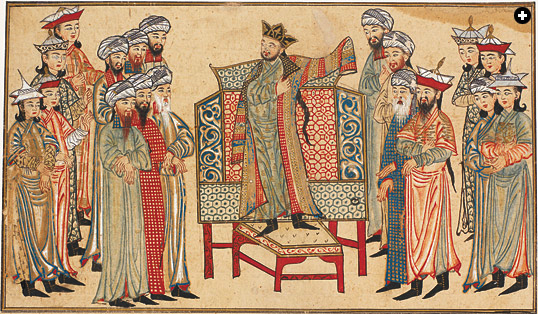 EDINBURGH UNIVERSITY LIBRARY / 














An illustration from Rashid al-Din’s 14th-century Jami‘ al-Tawarikh (Universal History) shows Mahmud Ghaznavi, receiving a richly decorated robe of honor from the caliph.
Mahmud Ghaznavi’s Mosque
Ghazni tower
Silver coins of Ghaznavids